CS2 in C++ Peer Instruction Materials by Cynthia Bailey Lee is licensed under a Creative Commons Attribution-NonCommercial-ShareAlike 4.0 International License.Permissions beyond the scope of this license may be available at http://peerinstruction4cs.org.
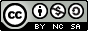 CS106X – Programming Abstractions in C++
Cynthia Bailey Lee
2
Today’s Topics
Deeper look at Vertex Cover and Independent Set
Clique and Independent Set
Two famous NP-complete graph problems
4
Reminder: Clique and Independent Set
Clique: set of vertices with all pairs having an edge
Independent Set: set of vertices with no pair having an edge
Which are Cliques?

{ B, D, E, F }
{ B, C, D }
{ B, C }
Other/none/more than one
A
B
C
E
D
F
F
5
Reminder: Clique and Independent Set
Clique: set of vertices with all pairs having an edge
Independent Set: set of vertices with no pair having an edge
Which are Independent Sets?

{ A, C, G }
{ A, C, F }
{ A, E }
Other/none/more than one
A
B
C
E
D
G
F
Clique
/* Returns true iff a clique of size >= k exists 
 * in the given graph. 
 * “graph” is an unweighted, undirected graph given as  
 * an adjacency matrix. 
 */
bool cliqueExists(Grid<bool> graph, int k);


We will assume code exists for this function, and that it takes time O(X). 
(X is a placeholder for a mystery amount of time)
bool cliqueExists(Grid<bool> graph, int k);
Independent Set
// returns true iff an independent set of 
// size k exists in this graph
bool indSetExists(Grid<bool> graph, int k)
{







   return cliqueExists(___________________);
}
Can we write code for indSetExists() that uses a single call to cliqueExists() as a subroutine?
NO
YES and it takes time Θ(|E|), excluding the subroutine
YES and it takes time Θ(|V|), excl. subroutine
YES and it takes time Θ(|V|2), excl. subroutine
Other/none/more than one
bool cliqueExists(Grid<bool> graph, int k);
Independent Set
// returns true iff an independent set of 
// size k exists in this graph
bool indSetExists(Grid<bool> graph, int k)
{







   return cliqueExists(___________________);
}
Time Cost
To prepare for the call to cliqueExists():
 O(|V|2)

To run cliqueExists():
We don’t know how much time that last line takes! 
On Monday I said “O(X)”—that was no joke! NOBODY knows what the best we can do for X is!
TOTAL:
Time Cost
To prepare for the call to cliqueExists:
 O(|V|2)

To run cliqueExists:
We don’t know how much time that last line takes! 
The slide said “O(X)”—that was no joke! NOBODY knows what the best we can do for X is!
If P=NP, then some polynomial amount of time. If N!=NP, then exponential time or worse.
TOTAL: 
O(|V|2+X) – this is polynomial if X is polynomial!

IMPORTANT: we just proved that if we have a polynomial time solution to clique, then we have a polynomial time solution for independent set
Time Cost
To prepare for the call to cliqueExists:
 O(|V|2)

To run cliqueExists:
We don’t know how much time that last line takes! 
The slide said “O(X)”—that was no joke! NOBODY knows what the best we can do for X is!
If P=NP, then some polynomial amount of time. If N!=NP, then exponential time or worse.
TOTAL: 
O(|V|2+X) – this is polynomial if X is polynomial!

IMPORTANT: we just proved that if we have a polynomial time solution to clique, then we have a polynomial time solution for independent set
Proof technique:

REDUCTION
When you buy one cliqueExists for the low, low price of polynomial time, we’ll throw in an indSetExists ABSOLUTELY FREE (you pay S&H to get the indSetExists to cliqueExists)


We’ll look at a few more problems that can be solved by just a little code and a single subroutine call to cliqueExists()
But wait, there’s more!
Vertex Cover
Vertex Cover
For a graph G = (V,E), a vertex cover is a set of vertices S such that: 
S ⊆ V 
∀ edges {u,v} ∈ E : u ∈ S or v ∈ S
In other words, there is at least one vertex in S touching every edge in the graph
Find a vertex cover S that uses the fewest number of vertices (|S| is minimized). What is |S|?
1
2
3
4
>4
bool cliqueExists(Grid<bool> graph, int k);
Vertex Cover
// returns true iff a vertex cover of size k 
// exists in this graph
bool vertexCoverExists(Grid<bool> graph, int k)
{
   Grid<bool> copy(graph.nRows(), graph.nCols());
   for (int row=0; row<graph.nRows(); row++){
      for (int col=0; col<graph.nCols(); col++){
         copy[row][col] = !graph[row][col];
      }
   }
   return cliqueExists(copy, graph.nRows()-k);
}
bool cliqueExists(Grid<bool> graph, int k);
Vertex Cover
// returns true iff a vertex cover of size k 
// exists in this graph
bool vertexCoverExists(Grid<bool> graph, int k)
{
   return indSetExists(graph, graph.nRows()-k);
}

It may not be immediately obvious that the existence of an independent set of size |V|-k implies the existence of a vertex cover of size k, but if you play around with a few examples the intuition becomes clear.
Buy cliqueExists, you get two free problems* indSetExists and vertexCoverExists!! 
*you pay S&H





How about something that doesn’t even look like a graph problem?
But wait, there’s more!
Boolean satisfiability
Proof technique: reduction by “gadget”
Now for something very different!
In C++, as in nearly all programming languages (not to mention computer hardware), we often make chains of Boolean tests
Example:
if (!endCondition && (specialCase || !(row>=0)) && (row >= 0 || row < g.nRows()))
To be very brief, we could write each component as a variable:
if (!x0  && (x1 || !x2) && (x2 || x3))
Question: is it even possible for this to be true?
You might ask yourself about a particularly complex piece of code, is there even a way to set the variables that would make this true? 
If not, you can just delete that code.
Practice: how many of the following are possibly true?
if (!x0  && x0)
if (!x0  && (x1 || !x2) && (x2 || x3))
if ((!x0 || !x1) && (x0 || x2) && x1 && !x2)

   (A) 0      (B) 1       (C) 2       (D) 3
Reduction of CNF-SAT to cliqueExists()
(!x0  && (x1 || !x2) && (x2 || x3) && x2)
This has 4 “clauses” of OR-connected “literals” (a variable or its negation), and each clause is connected by AND
“CNF” format
Construct a graph as follows:
Create a vertex for each literal in each clause (this example would have 6 vertices)
Create edges between every vertex except:
Vertices in the same clause 
Vertices that represent a var and its negation (x1 and !x1)
Famous NP-hard Problems
Clique
Independent Set
Vertex Cover
Set Cover
Traveling salesman
Sudoku
Graph coloring
Super Mario Brothers
Subset sum
…
http://en.wikipedia.org/wiki/List_of_NP-complete_problems
How to win ONE. MILLION. DOLLARS. //evil laugh//
We showed a number of examples of this today: REDUCTIONS
Find a polynomial time function for any one of these
Remember, then it follows that we have a polynomial time function for all, because we can transform the others and then call the fast function
PS: you will have broken all public-key encryption
OR
Prove that no such function exists